Управление образования и молодёжной политики администрации муниципального образования – Кораблинский муниципальный район Рязанской области
Социально-психологическоетестирование
Результаты проведения СПТ и профилактических медицинских осмотров в образовательных организациях Кораблинского района в 2023-2024  учебном году
2024 год
Документы, регламентирующие процедуру проведения СПТ и профилактических медицинских осмотровобучающихся:
Приказ министерства образования Рязанской области от 31 августа 2023 г. №1230 «О проведении социально-психологического тестирования лиц, обучающихся в общеобразовательных организациях и профессиональных образовательных организациях в 2023/2024 учебном году»;
План– график проведения профилактических медицинских осмотров обучающихся в общеобразовательных организациях и профессиональных образовательных организациях в целях раннего выявления незаконного потребления наркотических средств и психотропных веществ в 2023году, утвержденным министром образования Рязанской области О.С. Щетинкиной.
Приказ УО и МП Кораблинского района от 13 сентября 2023г.  №99 о/д «О проведении социально-психологического тестирования лиц, обучающихся в общеобразовательных организациях в 2023-2024 учебном году»
Доработка ЕМ СПТ на федеральном уровне
Социально-психологическое тестирование носит конфиденциальный характер. 
Обновленная методика проведения социально-педагогического тестирования позволяет сформировать индивидуальные результаты для каждого респондента, его родителей (законных представителей) и школьного педагога-психолога непосредственно в образовательной организации. 
Единая методика не может быть использована для формулировки заключения о наркотической или иной зависимости респондента.
Формы рискового поведения,выявляемые обновленной методикой
снижение уровня соматического здоровья школьников как результат образа жизни;
адреналиномания;
различные формы расстройства пищевого поведения;
буллинг в школе;
интернет-среда и социальные сети;
аутодеструктивное поведение и суицид;
межэтнические конфликты в школе и проблемы адаптации мигрантов к учебному процессу и школьной среде;
алкоголизм (дистилляты, ректификаты, пивной);
интернет- и компьютерная аддикция и гаджет-зависимость;
вовлечение в организации экстремистского типа;
вовлечение школьников в деструктивные культы;
наркомания.
Результаты СПТ у прошедших тестирование по школам Кораблинского района
Было протестировано 566 человек из 9 общеобразовательных организаций, что составило 96% обучающихся. 
Отказов от прохождения тестирования в Кораблинском муниципальном районе не было.
 По причине болезни участие в тестировании не приняли 4% обучающихся. Результаты тестирования показали следующее:
    с высокой рискогенностью всего по Кораблинскому району 115 обучающихся, с высочапйшей – 3 обучающихся (МОУ «Кораблинская СШ №2» и МОУ «Кораблинская СШ №1»). Обучающиеся с высочайшей рискогенностью обучаются в 7-9 классах.
Семинар по итогам проведения СПТ
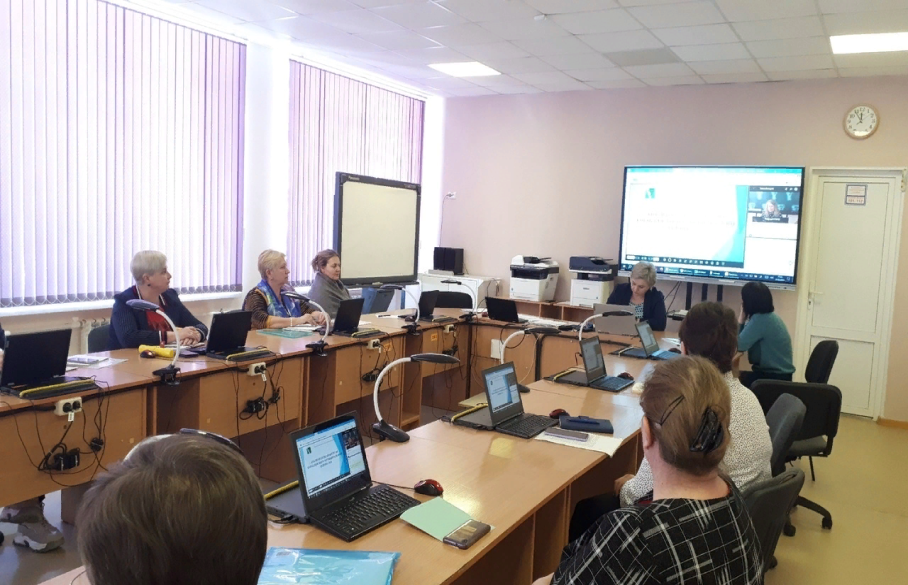 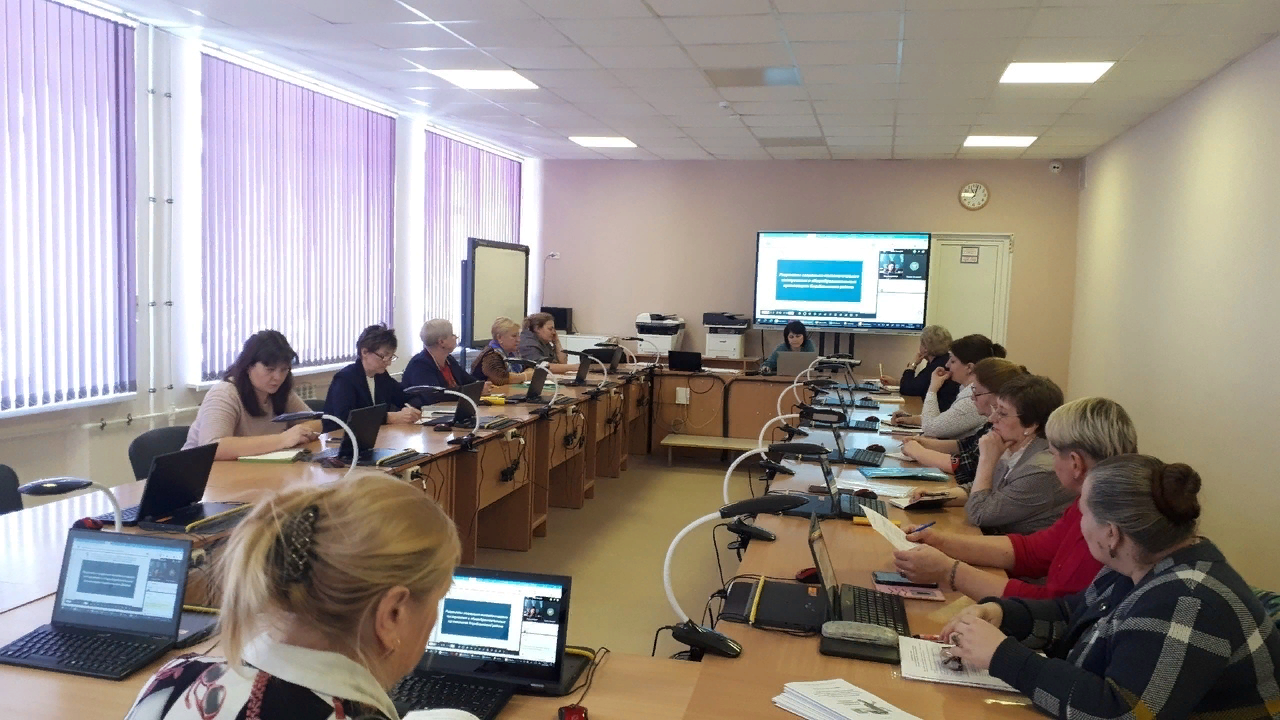 Результаты профилактических медицинских осмотров обучающихся в школах Кораблинского района
В 2023 году профилактические медицинские осмотры проведены в МОУ «Кораблинская СШ им. Героя РФ И.В. Сарычева» и МОУ «Пехлецкая СШ им. В.В. Соловова». 
     Осмотром охвачено было 200 обучающихся. Отказов от осмотра не было, случаев выявления употребления наркотических средств не выявлено.
     В 2024 году профилактический медицинский осмотр проведен в МОУ «Кораблинская СШ №2». Осмотром было охвачено 156 обучающихся 7-9 классов. Отказов от осмотра не было.